COP26 – What it is and why
Jill Duggan,
Executive Director,
Environmental Defense Fund Europe
Contents
“Scientific evidence for warming of the climate system is unequivocal.”
- Intergovernmental Panel on Climate Change
1.  Evidence
Climate Change: How Do We Know?
There has been a substantial increase of atmospheric CO2 between 1950- 2021
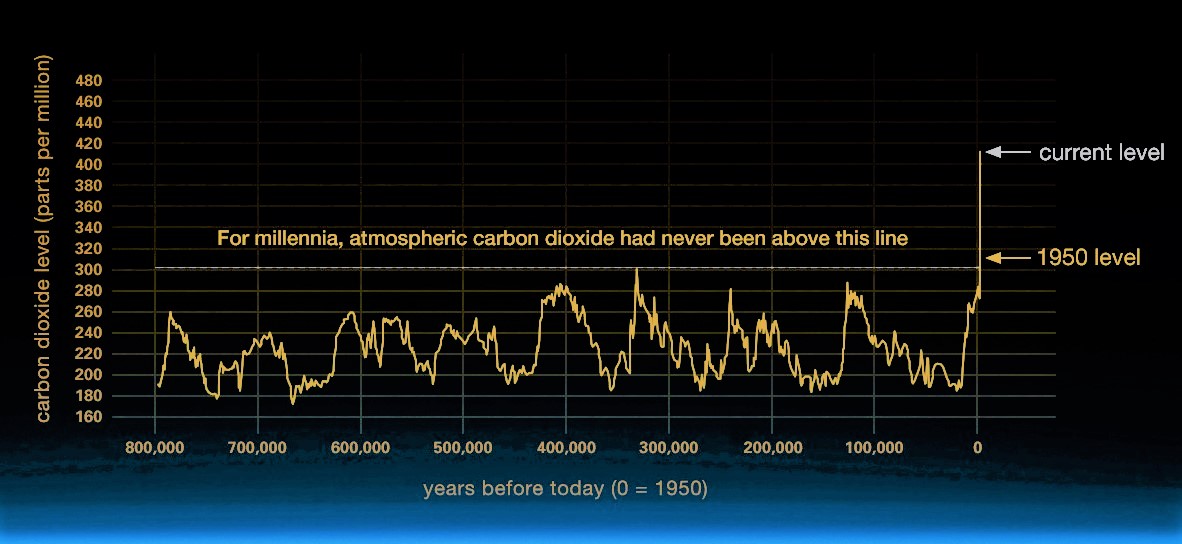 Source:  Nasa 
https://climate.nasa.gov/evidence/
[Speaker Notes: That all changed starting in the 1850s with massive deforestation around the world. Then in the 1950s, a dramatic increase in the burning of fossil fuels — coal to make electricity and steel, oil for vehicles and manufacturing]
Global Mean Temperature Change From Pre-industrial Levels
Comparing projected temperatures with those of 1850-1900 shows a clear rise.
"What it means is that we're approaching 1.5 °C - we're not there yet but we're getting close… Time is running out for the strong action which we need now.“
- Leon Hermanson (Senior Met Office scientist)
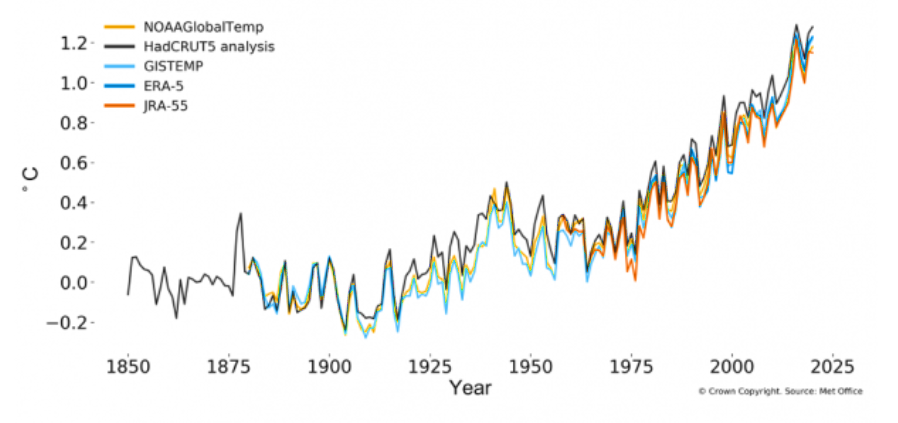 Source: Met Office
The World Meteorological Organization
[Speaker Notes: https://public.wmo.int/en/media/press-release/2020-was-one-of-three-warmest-years-record
https://www.bbc.co.uk/news/science-environment-57261670]
Temperature changes from 1850–1900 versus cumulative CO2 emissions since 1876
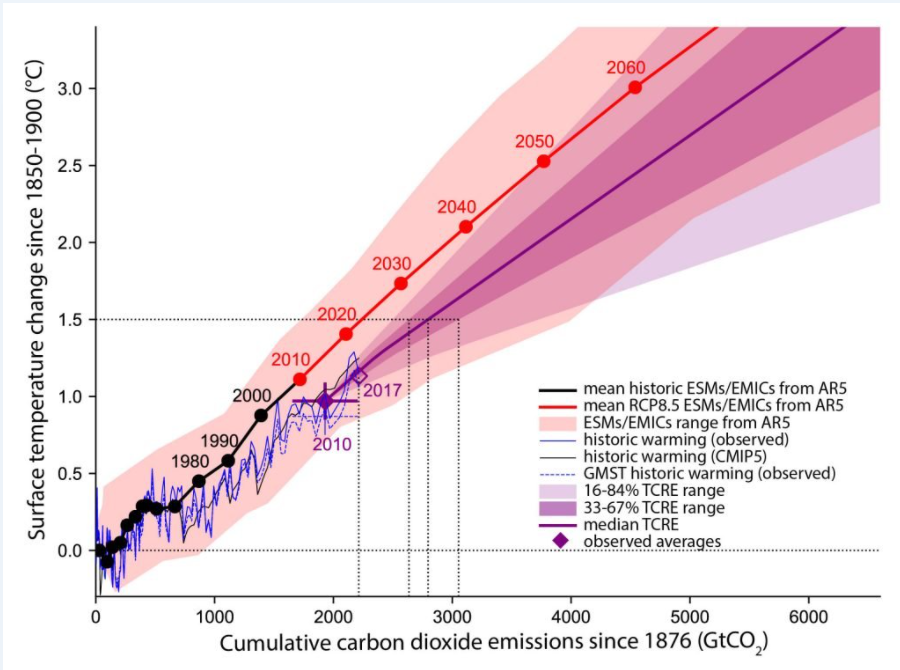 Source: IPCC
[Speaker Notes: https://www.ipcc.ch/sr15/chapter/chapter-2/2-2/2-2-2/2-2-2-1/figure-2-3/]
Global Greenhouse Gas Emissions by Gas and Sector
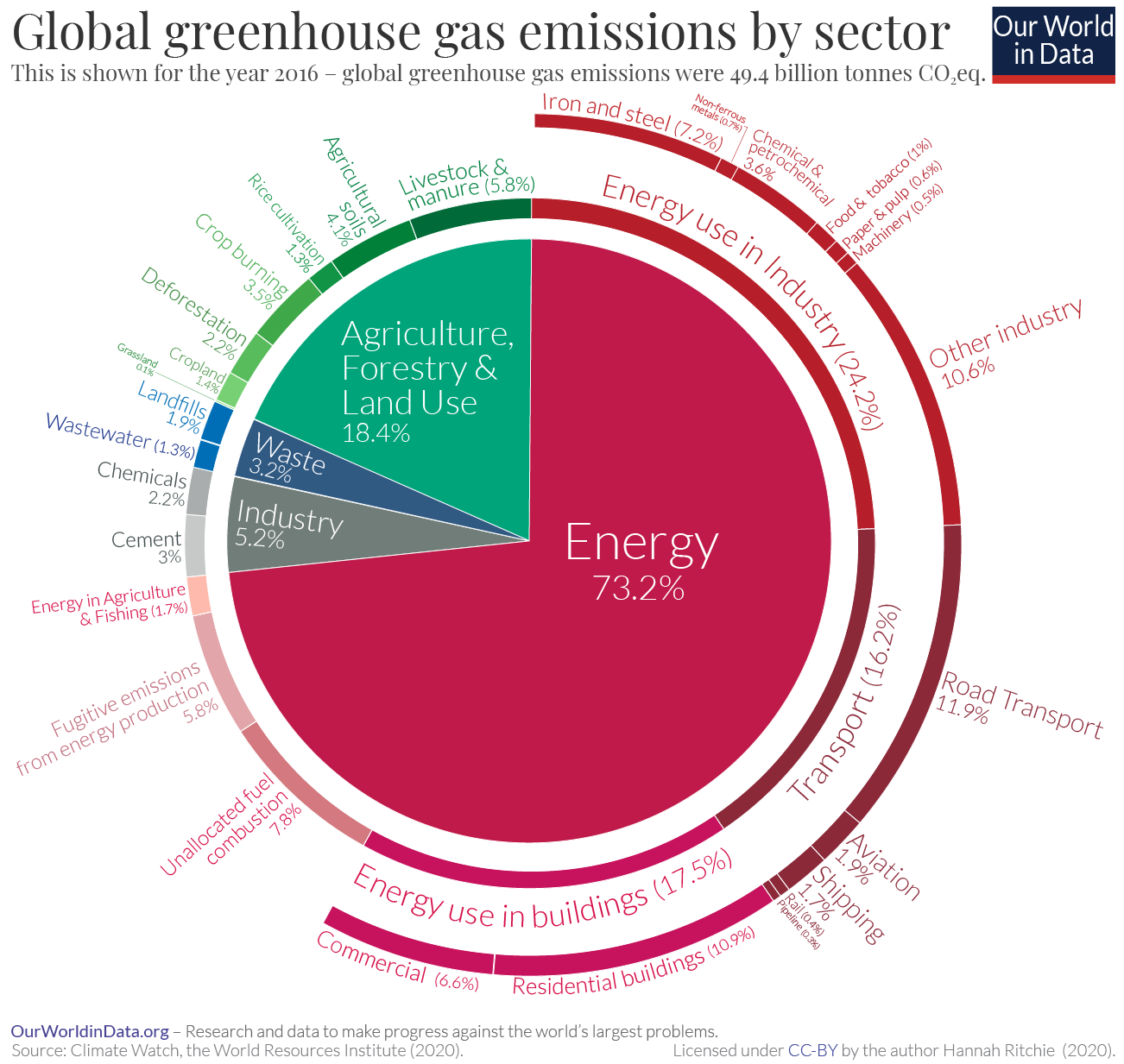 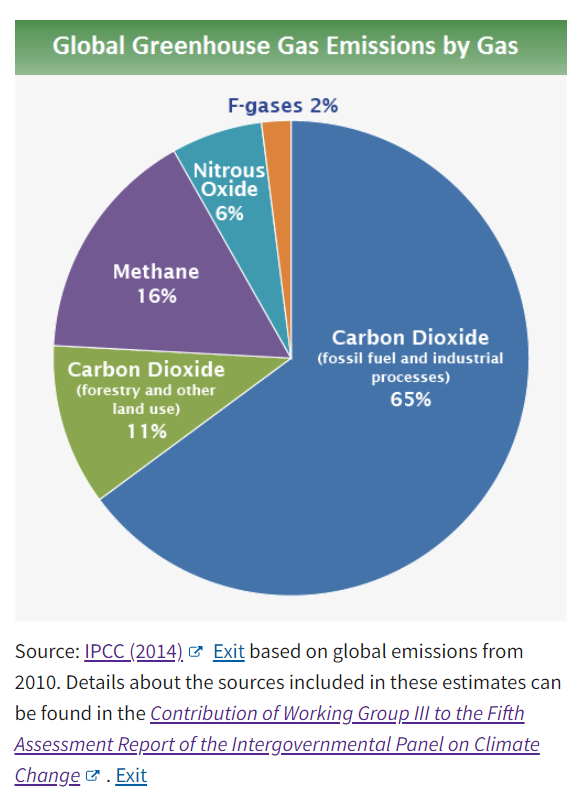 Source IPCC
Details about the sources included in these estimates can be found in the Contribution of Working Group III to the Fifth Assessment Report of the Intergovernmental Panel on Climate Change
Source: Climate Watch, the World Resources Institute (2020)
Methane: Global Warming Potential
Methane has more than 80 times the warming power of carbon dioxide over the first 20 years after it reaches the atmosphere.
Although CO2 has a longer-lasting effect, methane sets the pace for warming in the near term. At least 25% of today's warming is driven by methane from human actions.
Video from Nasa: https://climate.nasa.gov/climate_resources/225/video-methane-sources/
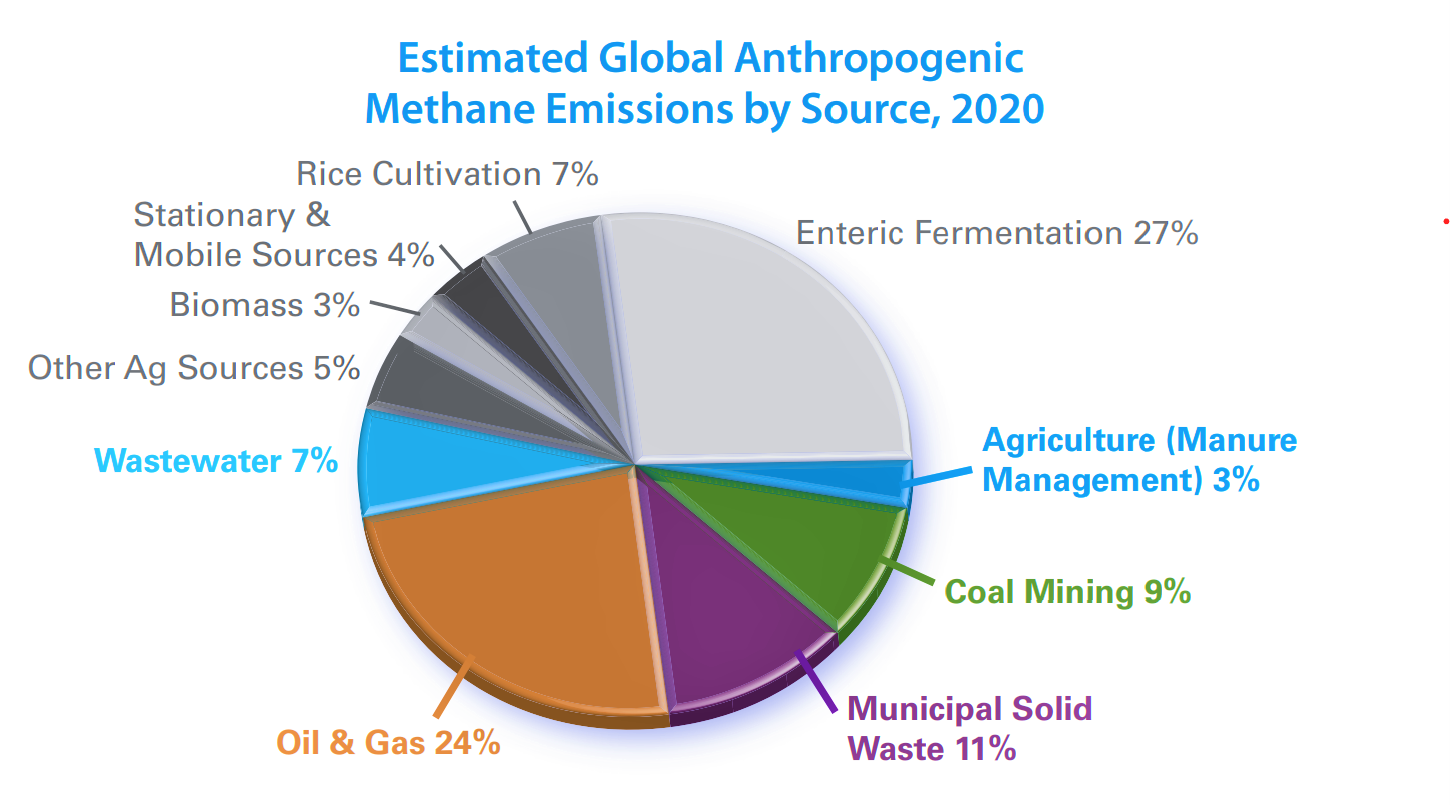 [Speaker Notes: https://www.globalmethane.org/documents/gmi-mitigation-factsheet.pdf]
Global Warming: Potential Impacts and Associated Risks
There are significant differences in regional climate characteristics between global warming of 1.5°C compared to 2°C.
[Speaker Notes: https://www.ipcc.ch/site/assets/uploads/sites/2/2019/06/SR15_Full_Report_High_Res.pdf]
Intergovernmental Panel on Climate Change (IPCC)
Structure of the IPCC
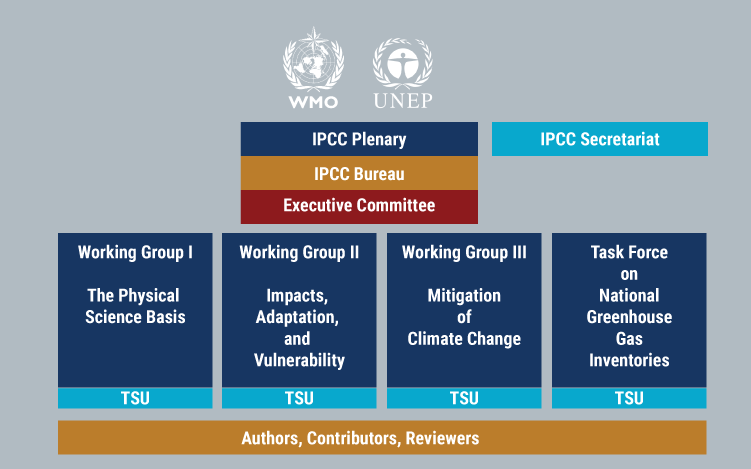 More Information: https://www.ipcc.ch/working-groups/
[Speaker Notes: More Information: https://www.ipcc.ch/working-groups/]
“We called for strong ambition, for remarkable partnerships, for mobilization of finance, and for implementation of national climate plans.
Paris delivered. Now the job becomes our shared responsibility.”

			        - Jim Yong Kim
(World Bank Group President)
2. 	The History of COP       (Conference of Parties)
History of COP
[Speaker Notes: https://www.metoffice.gov.uk/weather/climate/cop/what-is-cop]
The Importance of the Paris Agreement
[Speaker Notes: https://ukcop26.org/uk-presidency/what-is-a-cop/]
“Some people have said that COP is a large gathering of people without much progress, but I feel much more optimistic.

The fact that international communities and governments are coming together demonstrates that this really is at the top of their agenda, and with climate change growing and with the evidence of the impacts of climate change growing, this collaboration is really needed, and it is really timely.”

- Albert Klein Tank
(Scientific Director of the Met Office Hadley Centre)
3.   What can we expect 	from COP26?
[Speaker Notes: What COP26 is/ its goals source: official website https://ukcop26.org]
Why is COP26 Important?
COP26 is the first opportunity for closing the gap between the Paris Agreement ambition and the actual offers of countries at that time.
The commitments laid out in Paris did not come close to limiting global warming to 1.5°C, and the window for achieving this is closing. 
The decade out to 2030 will be crucial.
Countries must go much further to keep the hope of holding temperature rises to 1.5°C alive. COP26 needs to be decisive.
[Speaker Notes: https://ukcop26.org/uk-presidency/what-is-a-cop/]
COP26 Goals (1)
2. Adapt to protect communities and natural habitats
The climate is already changing and it will continue to change even as we reduce emissions, with devastating effects.
COP26 can enable and encourage countries affected by climate change to:
Protect and restore ecosystems
Build defenses, warning systems and resilient infrastructure and agriculture to avoid loss of homes, livelihoods and even lives
1. Secure global net zero by mid-century and keep 1.5 degrees within reach
Countries are asked to create ambitious 2030 emissions reductions targets that align with reaching net zero by 2050.
To deliver on targets, countries can:
Accelerate the phase-out of coal
Curtail deforestation
Speed up the switch to electric vehicles
Encourage investment in renewables.
[Speaker Notes: https://ukcop26.org/cop26-goals/]
COP26 Goals (2)
3. Mobilise finance
To deliver the goals, developed countries must make good on their promise to mobilise at least $100bn in climate finance per year by 2020. 
International financial institutions must play their part – unleashing the trillions in private and public sector finance required to secure global net zero.
4. Work together to deliver
working together is crucial for tackling the climate crisis
COP26 must:
Finalise the Paris Rulebook (detailed rules that make the Paris Agreement operational)
Accelerate action to tackle the climate crisis through collaboration between governments, businesses and civil society.
[Speaker Notes: https://ukcop26.org/cop26-goals/]
Count of NDC’s
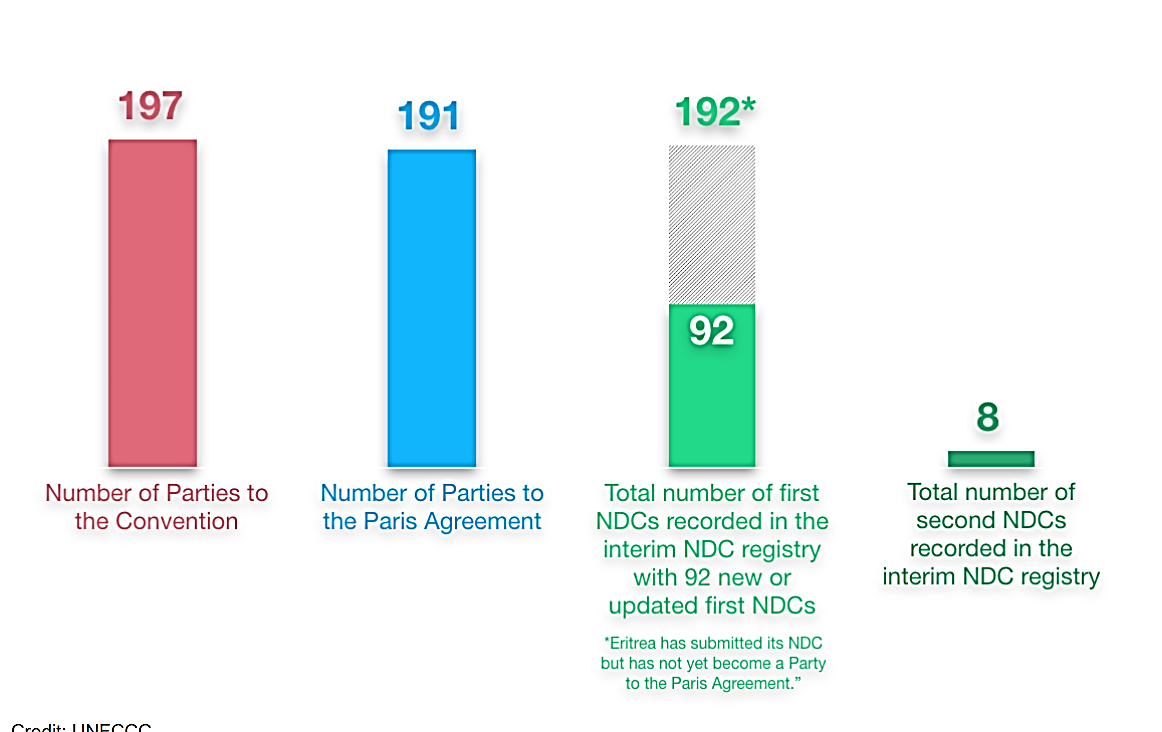 Source: The United Nations Framework Convention on Climate Change (UNFCCC) 
Updated: 24th June 2021
[Speaker Notes: https://unfccc.int/process-and-meetings/the-paris-agreement/nationally-determined-contributions-ndcs/nationally-determined-contributions-ndcs]
Stepping up NDC’s – Some countries are more ambitious than others…
The initial commitments that countries put forward in Paris are not enough to avoid crossing over dangerous temperature thresholds.
According to the ICPP, human-caused emissions must be slashed by almost half from recent levels by 2030 and then reach net zero by early in the second half of the century to avoid the most dangerous and costly consequences of climate change.
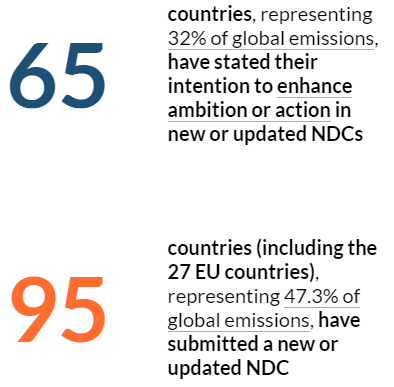 Source: World Resources Institute (2020)
[Speaker Notes: https://www.wri.org/ndcs]
COP26 Formal Negotiations
What will Constitute Success at COP26?
The UK is Halfway to Net-zero GHG Emissions
The fall in emissions between 1990- 2019 is due to major changes in three areas, which together account for roughly 90% of the decline:
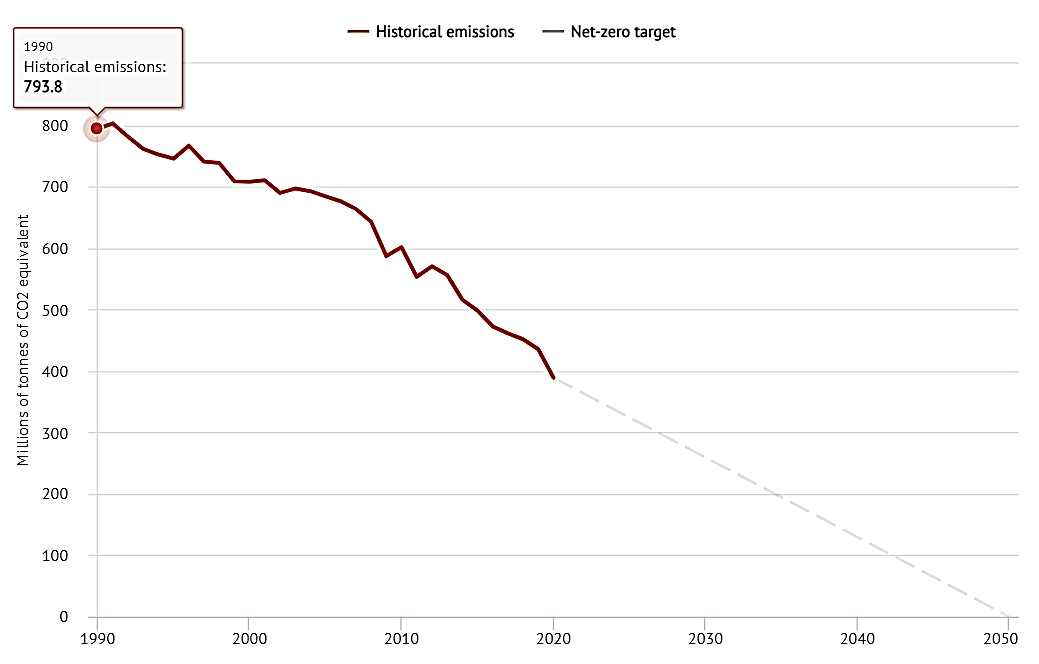 Mother Nature is not waiting.  The past decade was the hottest on record. Dangerous greenhouse gases are at levels not seen in 3 million years. Global temperature has already risen 1.2°C– racing toward the threshold of catastrophe.  We see ever rising sea-levels… devastating tropical cyclones and epic wildfires. We need a green planet — but the world is on red alert.We are at the verge of the abyss.We must make sure the next step is in the right direction.  Leaders everywhere must take action.
- António Guterres
Secretary-general of the United Nations
Remarks at Leaders Summit on Climate - April 22nd, 2021
[Speaker Notes: https://www.un.org/sg/en/content/sg/speeches/2021-04-22/remarks-leaders-summit-climate]
Further Reading
IPCC Fifth Assessment Report, Summary for Policymakers
NOAA National Centers for Environmental Information, State of the Climate: Global Climate Report for April 2021, https://www.ncdc.noaa.gov/sotc/global/202104 
National Aeronautics and Space Administration / Goddard Institute for Space Studies, (2021), News & Feature Articles, https://www.giss.nasa.gov/research/ 
Met Office (2021). New climate science programme to meet climate challenge,  https://www.metoffice.gov.uk/about-us/press-office/news/weather-and-climate/2021/hadley-centre-work-program-2021 
UNFCC (2021). Glasgow Climate Change Conference, https://unfccc.int/process-and-meetings/conferences/glasgow-climate-change-conference 
T. Westerhold et. al., (2020) "An astronomically dated record of Earth’s climate and its predictability over the last 66 million years," Science vol. 369, 1383-1387.
B.D. Santer et.al., (1996) “A search for human influences on the thermal structure of the atmosphere,” Nature vol 382, 4, 39-46
R. S. Nerem, B. D. Beckley, J. T. Fasullo, B. D. Hamlington, D. Masters and G. T. Mitchum. (2018) "Climate-change–driven accelerated sea-level rise detected in the altimeter era."
Jill Dugganjduggan@edf.org